PDO Incident First Alert
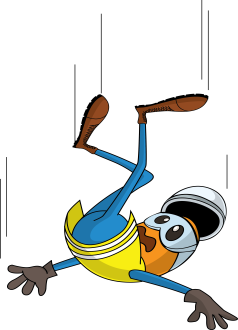 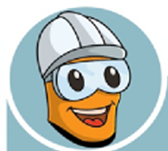 Target Audience: Well Engineering, Infrastructure, Operations, Engineering, Project Delivery & External Affairs
What happened
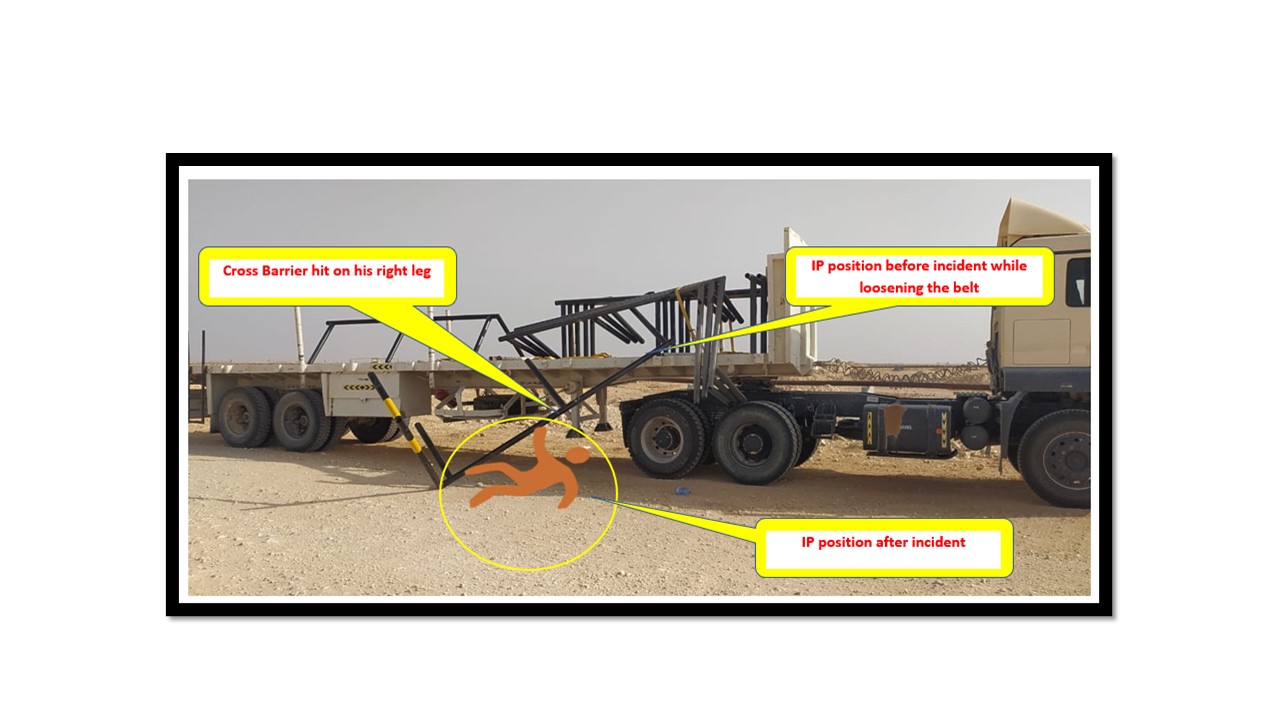 While the Rigger was attempting to loosen the rachet belt of road crossing barrier which was loaded on a trailer, the barrier tilted towards him leading him to lose his balance and fall on ground. Simultaneously a second barrier moved and fell on his right leg causing  a fracture.
Mr. Musleh asks the questions of can it happen to you?
Do you ensure you identify all hazards before starting a task?
Do you ensure you are in a safe position while performing a task?
Do you consider if you can fall from height?
Do you ensure to intervene and correct unsafe act/condition?
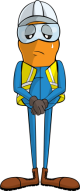 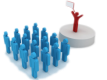 Please disseminate this LTI notification to your teams and use it in your tool box talks and HSE meetings and notice boards.
V 1 (2020)